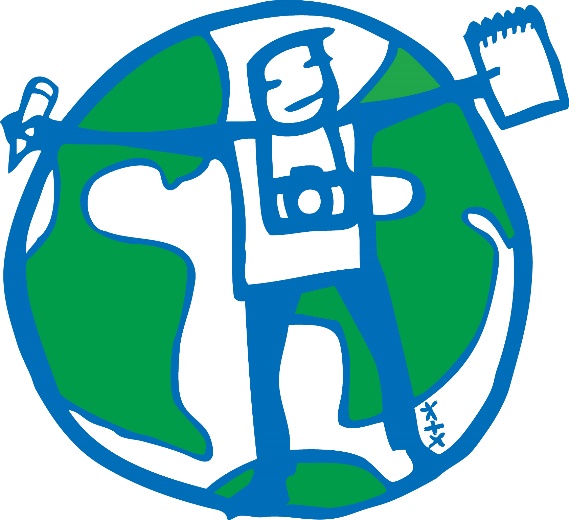 ÇEVRENİN
GENÇ 
SÖZCÜLERİ
PROGRAMI
cevreningencsozculeri@turcev.org.tr
tarimci@eng.ankara.edu.tr
Tel: 0312 222 1290-99
Gsm: 0530 555 35 94
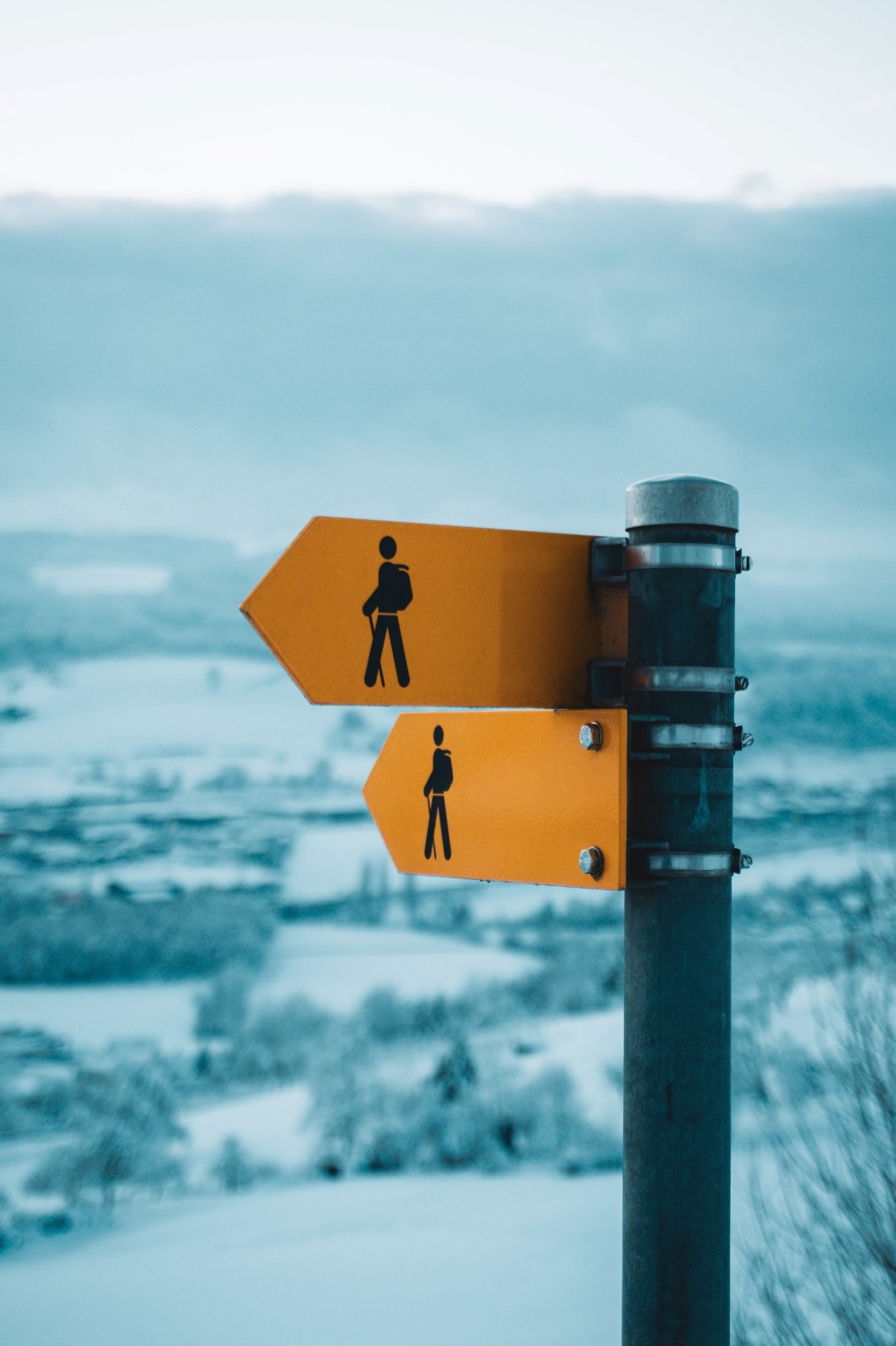 SUNUM AKIŞI

Çevrenin Genç Sözcüleri (ÇGS) Genel Bilgi
ÇGS Kayıt-Kayıt Yenileme,
Çalışmaların internet sitesine yüklenmesi,
Çalışma Takvimi-Önemli tarihler,
Çalışma Hazırlığı-Kriterlerin uygulanması, 
Çalışmaların Yaygınlaştırılması (Sosyal medyada, internet sitelerinde paylaşılması)
Çalışma Örnekleri
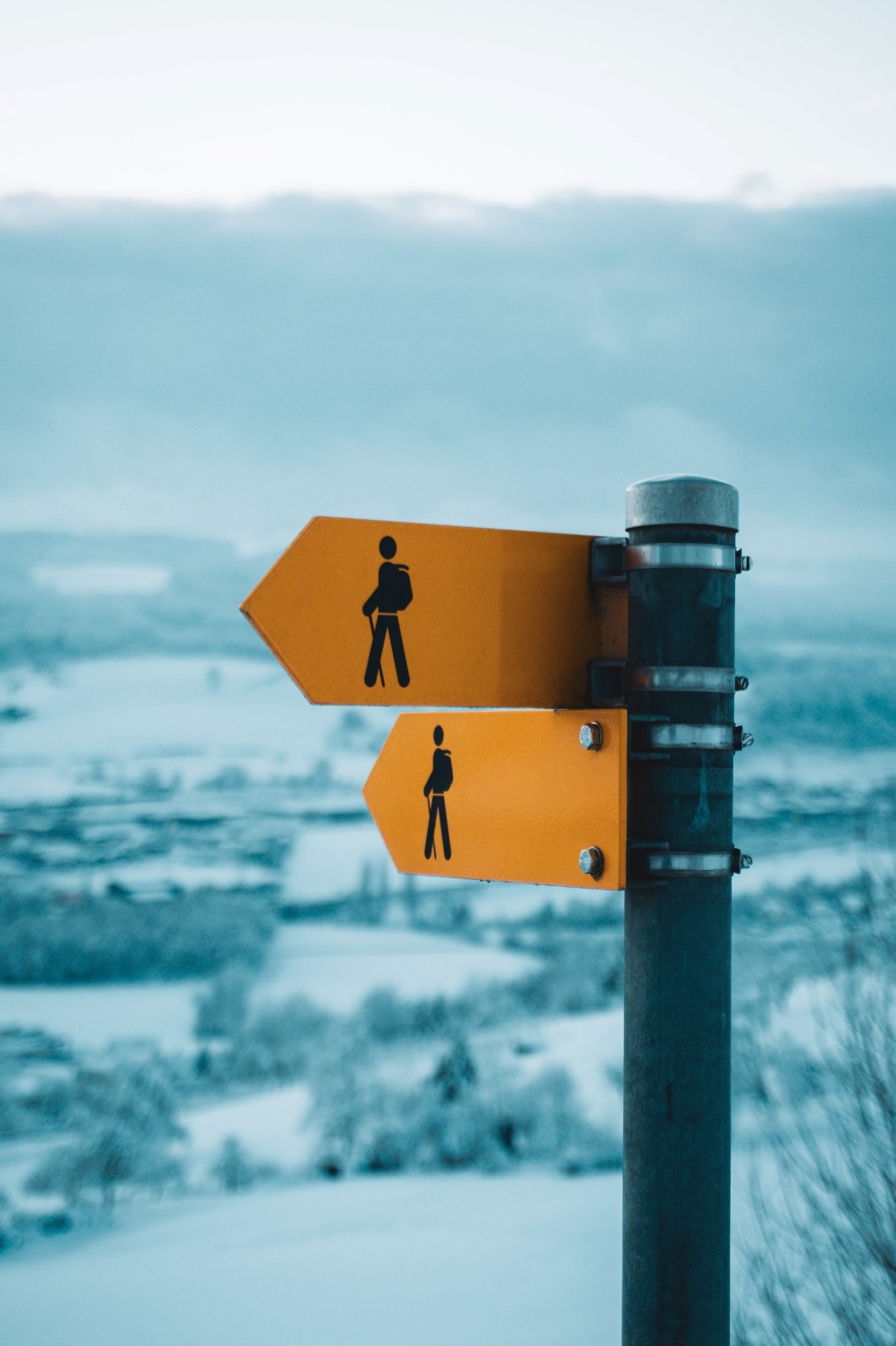 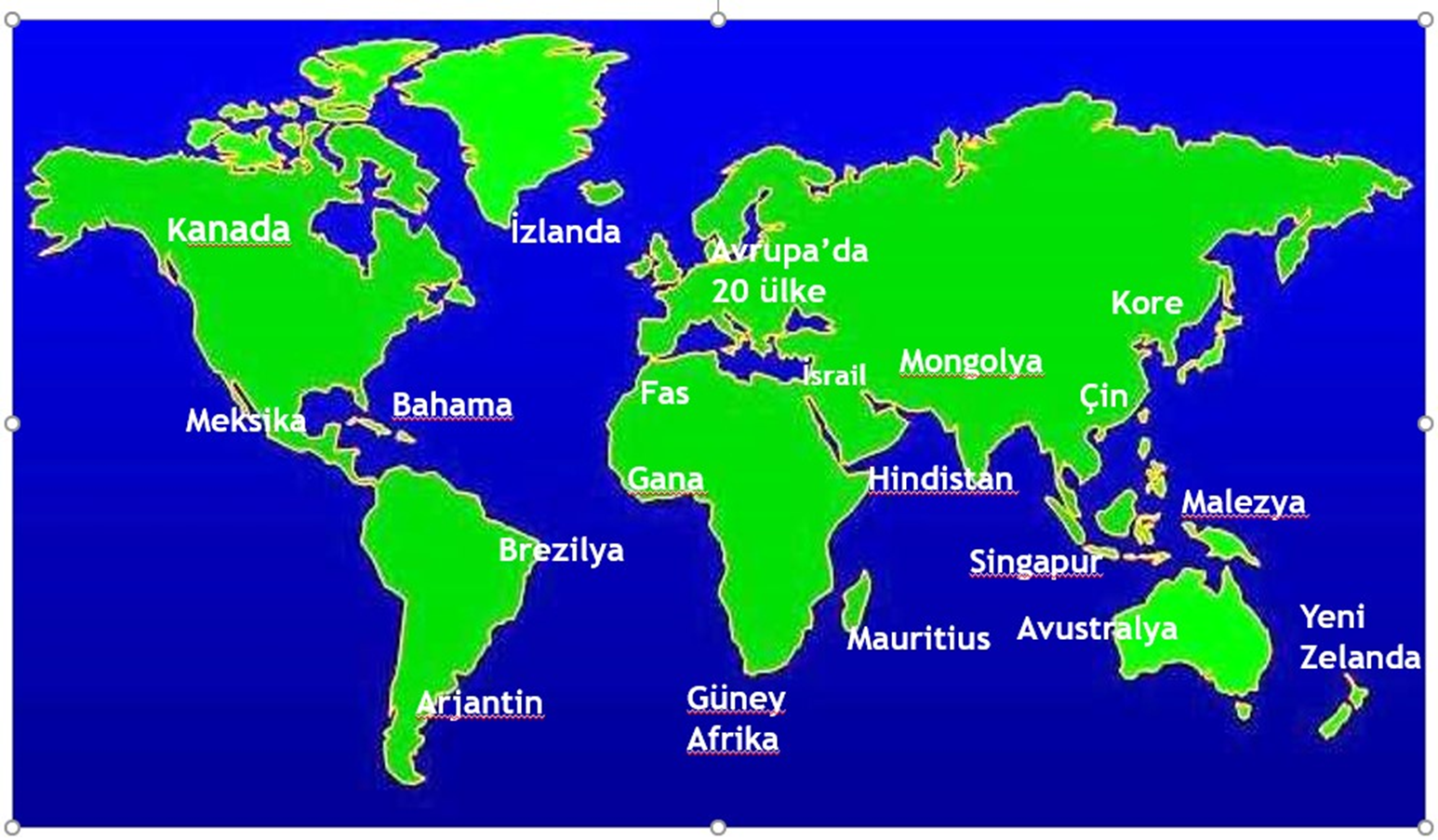 [Speaker Notes: Dünyada 43 ülkede 495.000 öğrenci ile çalışmalarını sürdürmektedir. 

Video https://www.youtube.com/watch?v=5rtij3ygSk0&t=27s]
Hedef, 11-25 yaş öğrenciler
Niçin   ÇGS ?
Sorunlar yalnızca 
yerel değil, küresel 
ve karmaşık
Çok sayıda
çevre 
sorunu var
ÇGS NEDİR?
Çevre konularında yapıcı gazetecilik
ÇGS Programı gençlere çevre konularında seslerini duyurabilecekleri bir ortam sağlar
Çevrenin Genç Sözcülerinin hedefi,  çevre sorunlarını öne çıkararak, düzeltilmeleri için ilgili yetkililerin dikkatini çekmektir
AKTIF ÖĞRENME VE EĞITIM DENEYIMI PROGRAM : 
Gençlerin çevre konularındaki bilgisini geliştirir,
Gençlere, iletişim, küresel vatandaşlık, bireysel girişimcilik, takım çalışması ve liderlik gibi hayat boyu kullanabilecekleri beceriler kazandırır.
ÇGS PROGRAM HEDEFLERI
Sürdürülebilir gelişmeyi anlamak
Toplumun temel konuları ile ilgili olmak
Disiplinlerarası öğrenme
Aktif öğrenme deneyimi
Yalnızca bilgi değil, ayrıca beceri geliştirme
   (eleştiri duygusu, merak, iletişim yöntemleri)
Sorunları dillendirmek (neden, niçin, nasıl)
Yerel ve küresel konuları ilişkilendirmek
Gençlerin çevre sorunları üzerine görüş ve fikirlerini topluma aktarabilmeleri için makale, fotoğraf ya da video kaydı yoluyla çevre gazeteciliği yapmak, 
Çevresel haksızlıkları dillendirmek ve bunların yetkililer tarafından düzeltilmesini sağlamak için kamuoyu oluşturmakla birlikte, gençlere bazı şeyleri değiştirebilecekleri duygusunu yaşatarak onların çevreye duyarlı vatandaşlar olarak yetişmelerini sağlamak,
SÜRDÜRÜLEBİLİR KALKINMA İÇİN KÜRESEL AMAÇLAR Programın özünü oluşturur ve uluslararası yarışmalar yolu ile yaygınlaşmasını sağlar
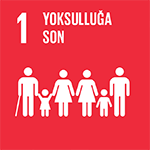 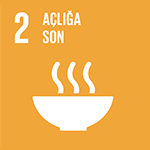 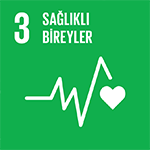 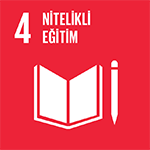 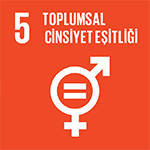 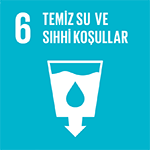 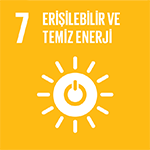 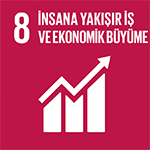 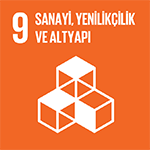 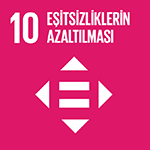 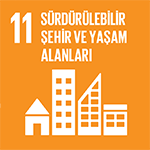 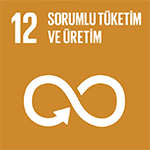 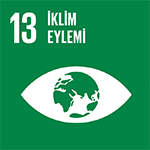 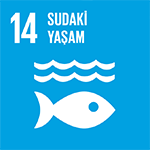 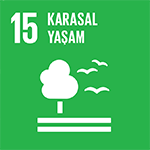 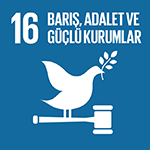 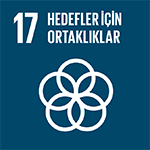 Araştır
Çözüm öner
Yayınla
Haber
yap
ÇGS Yöntemi : Çevre Gazeteciliği
Bunu Gerçekleştirmek için………
Yapıcı Gazetecilik
İzleyiciye gerçeğin tüm 
   resmini aktarmalı
Olumlu bir yaklaşım
Haber mutlaka bir çözüm 
   içermeli.
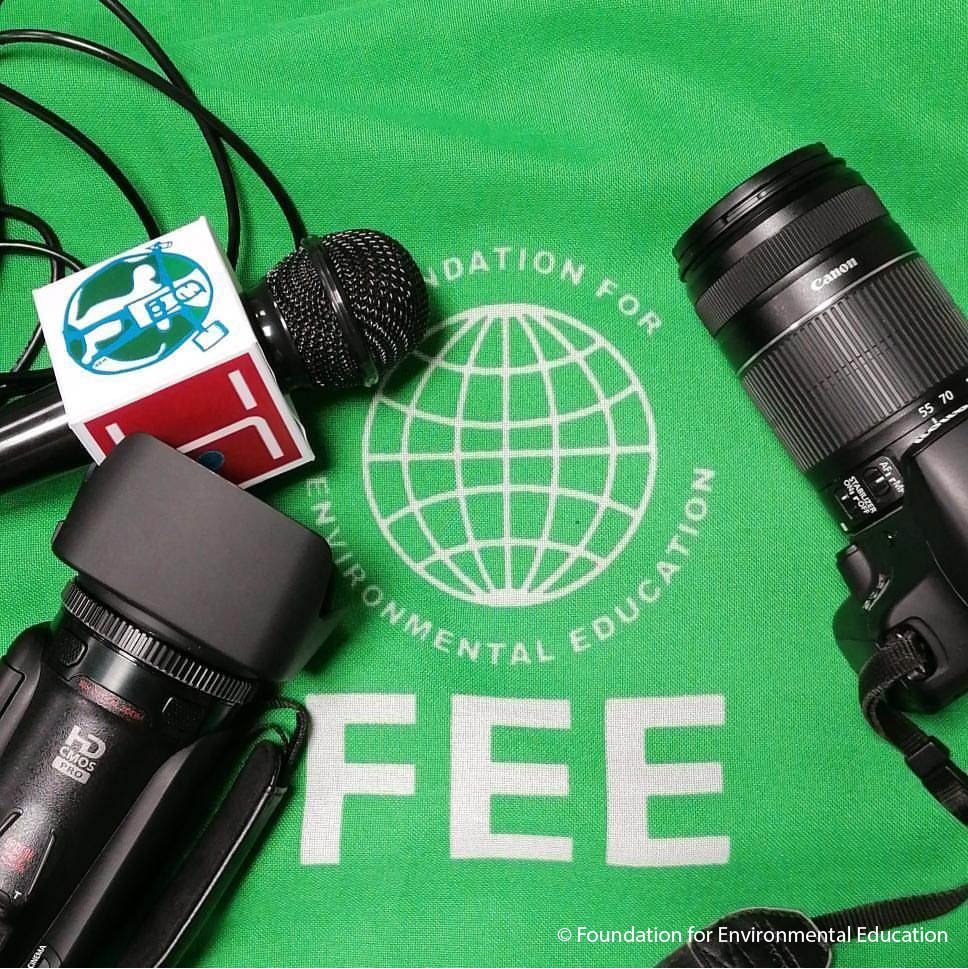 1. ADIM : ARAŞTIR
Yerel bir çevre konusunu belirleyip tanımlayınİlgili kişi ve grupları bulup, onların konu hakkındaki farklı bakış açılarının ne olduğunu belirleyin.Birinci el bilgiye ulaşmak için, insanlarla görüş ve gerekiyorsa anket çalışması yapın.Konuyu, tarihsel, ekonomik, sosyal ve politik ilişkisini ve olası sonuçlarını ortaya çıkaracak şekilde ele alın.Yerel çevre konusunun küresel  boyuttaki yerini ve ilişkisini tanımlayın.
ÇGS grubu çalışıyor
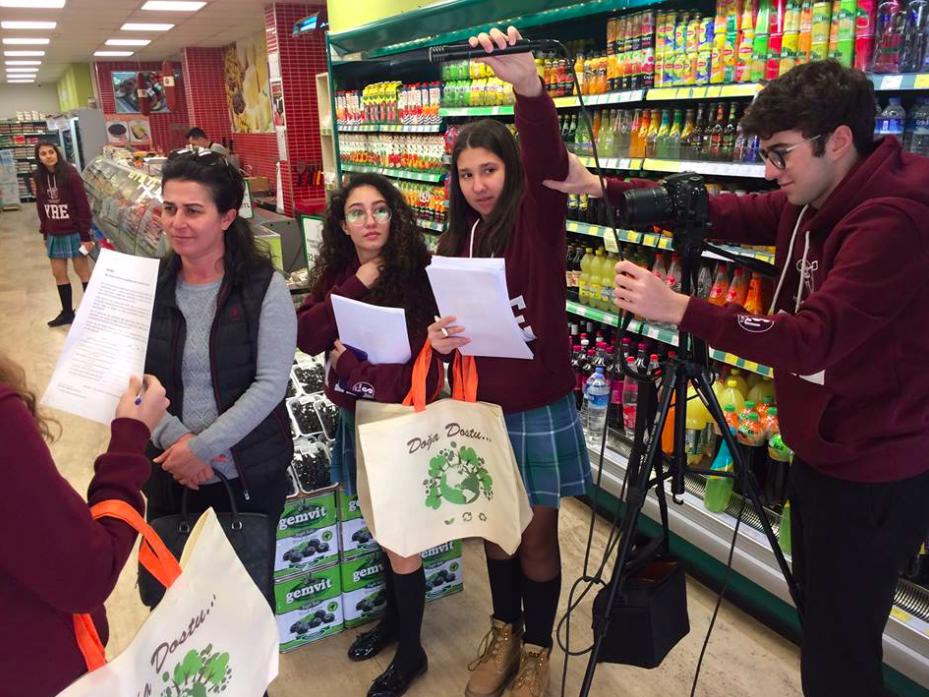 Görüşme, 
röportaj,
Kayıt …
Bunu sağlamak için …
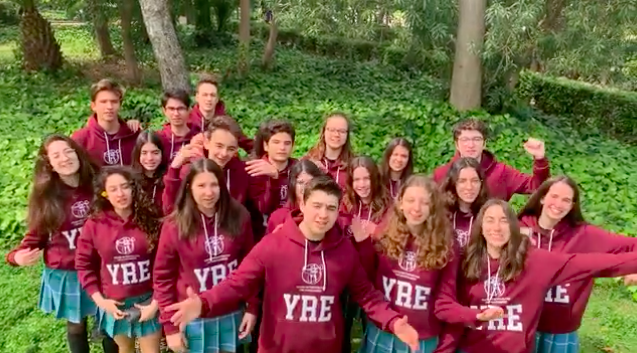 Takım çalışması yaparak birlikte çalışın ve 
bilgiyi hep birlikte toplayın
2. ADIM : ÇÖZÜMÜ ARAŞTIR, ÇÖZÜM ÖNER
Ele alınan çevre konusunun olası çözümlerini belirlemek için uzmanların ve konuya taraf olanların, destekleyen ya da karşıt olan farklı görüşlerine  mutlaka yer verin.
Sunulan çözümler,  ayrıntılı olarak açıklanmalı ve iyi tartışılarak gerekçelendirilmeli.
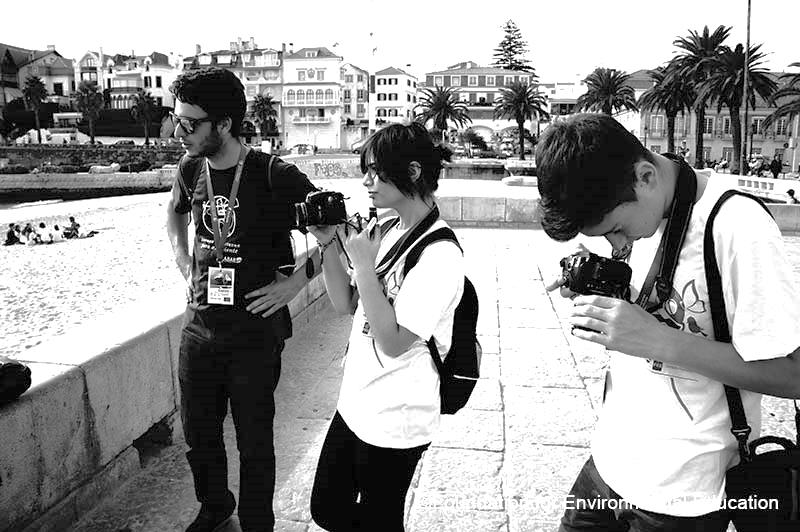 3. ADIM : HABER YAP
Hedef izleyici kitlenizi belirleyin ve  onlara ulaşıp iletişim kurmak için en iyi yolu seçin 
Sunacağınız konu hakkında plan yapın (Bilgilenmeye kimin ihtiyacı var? nasıl? Ne zaman?)
Ele aldığınız konuda makale, fotoğraf ya da video hazırlayın
Değişim ve çözüm üretmek için olumlu yaklaşın
4. ADIM : YAYINLA
Yerel izleyici için yayınlayın:

	Ürettiğiniz çalışmayı, YouTube, gazete, dergi, radyo, televizyon, sosyal medya,sergi, film gösterisi gibi yerlerde yayınlayıp paylaşın.

	Siz ya da okulunuz haber konusu olmayın! 

	Ürününüz yayınlansın!
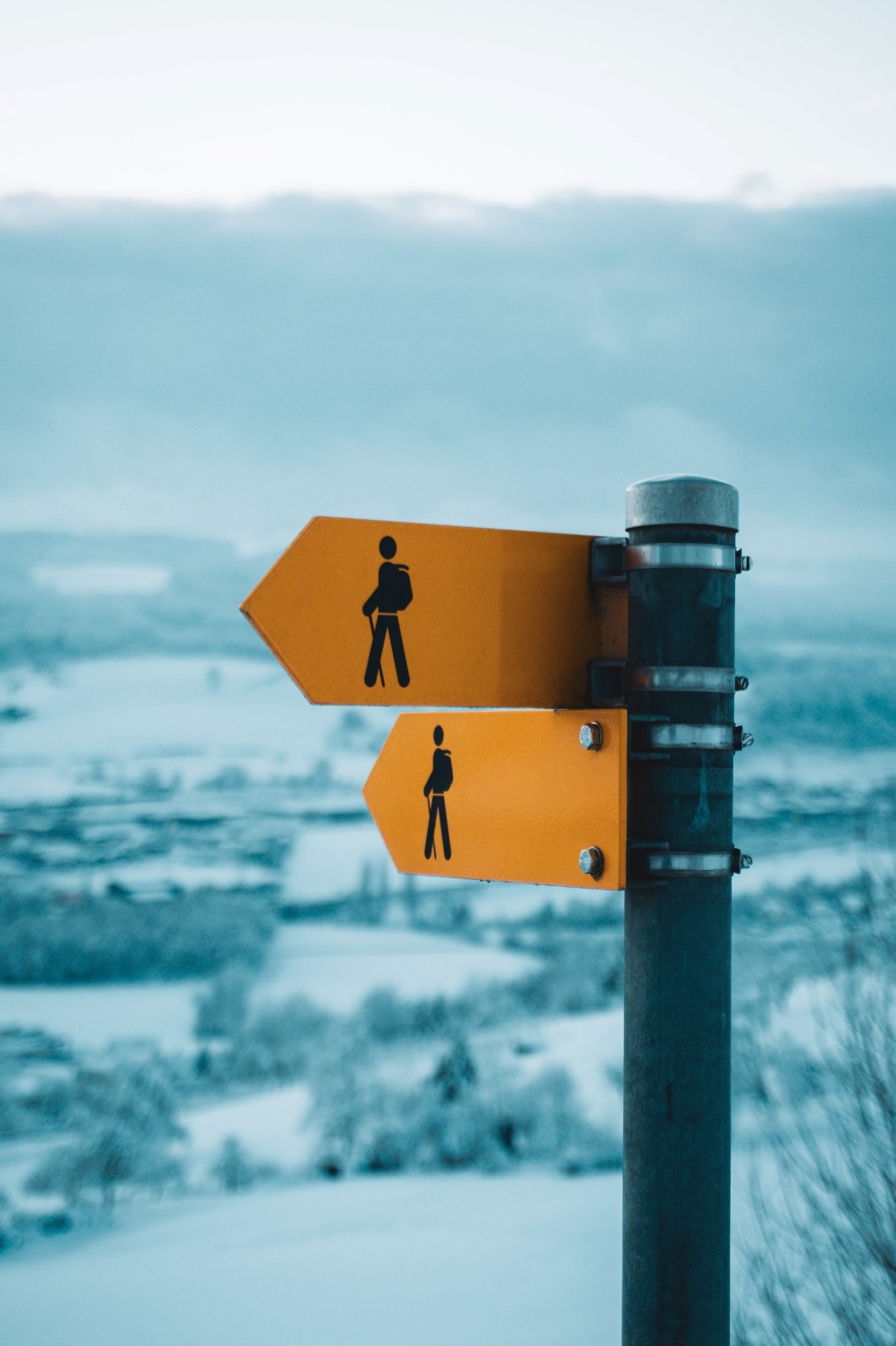 ÇEVRENİN GENÇ SÖZCÜLERİ KAYIT/ KAYIT YENİLEME

ÇALIŞMALARIN İNTERNET SİTESİNE YÜKLENMESİ
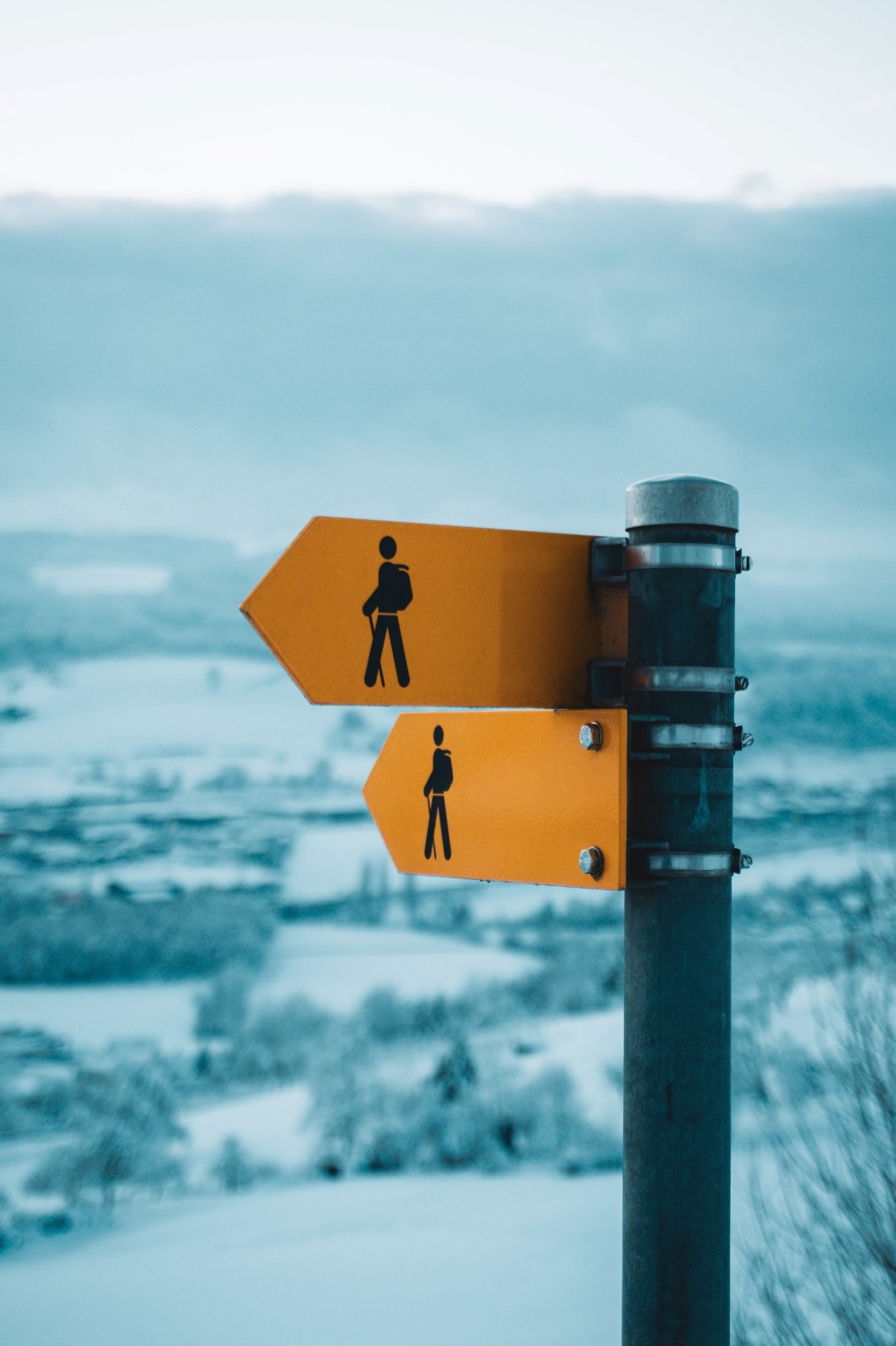 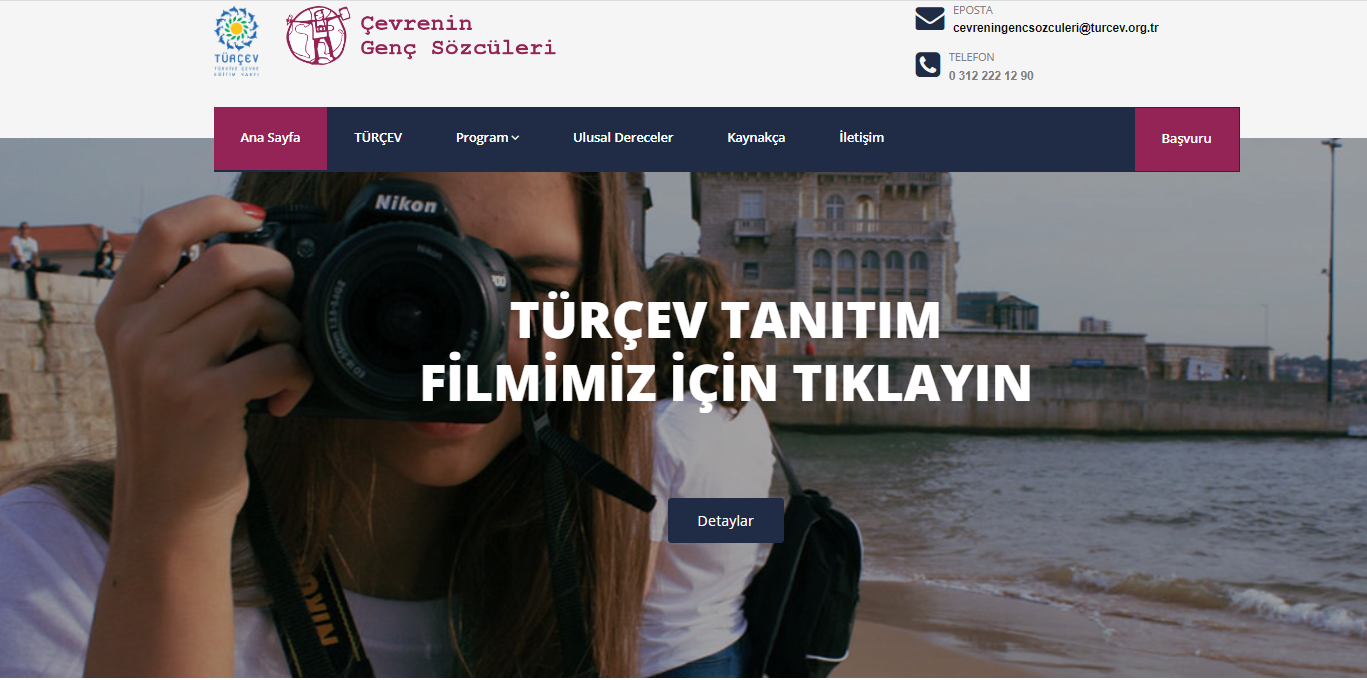 http://www.cevreningencsozculeri.org.tr/
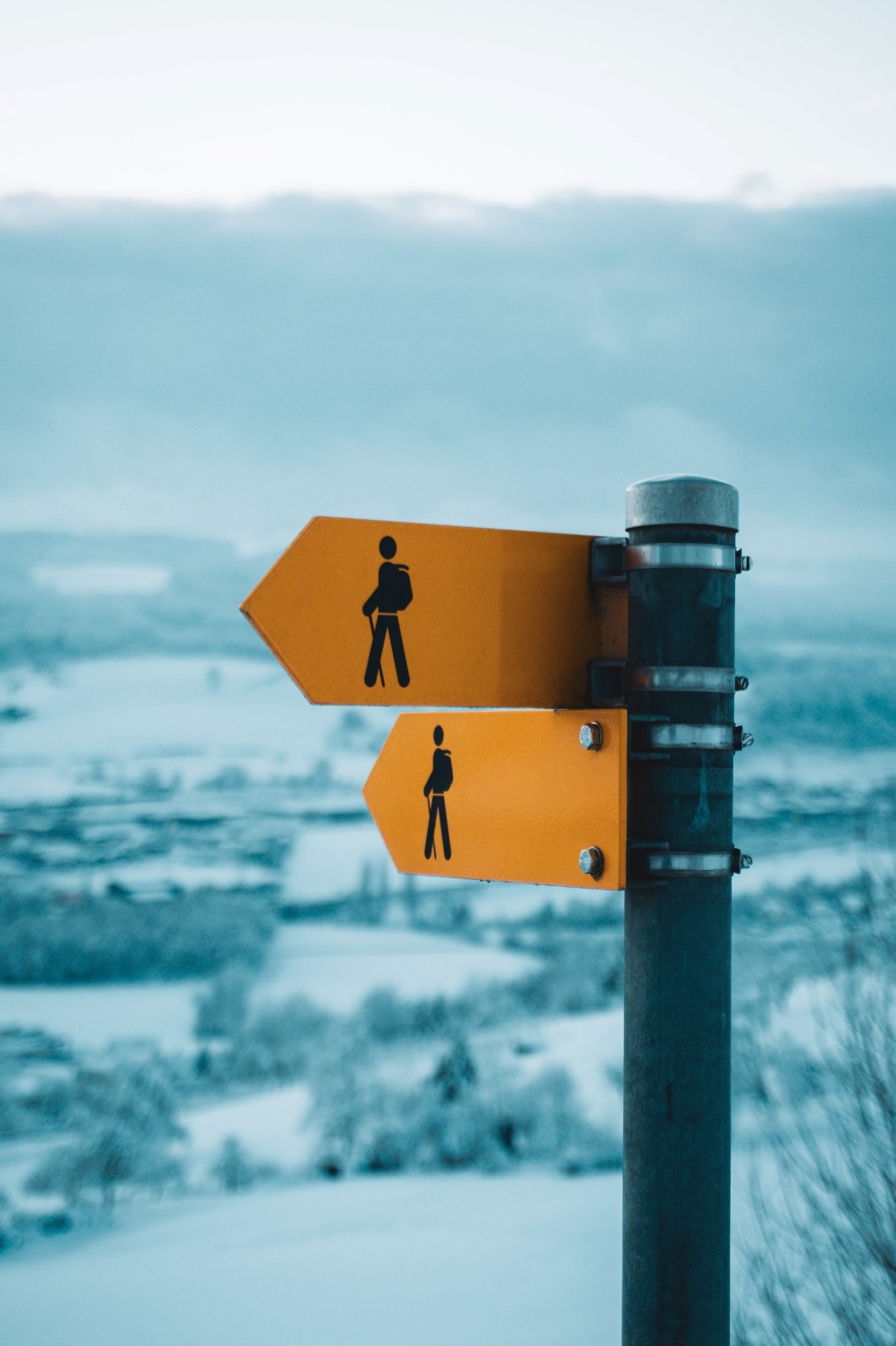 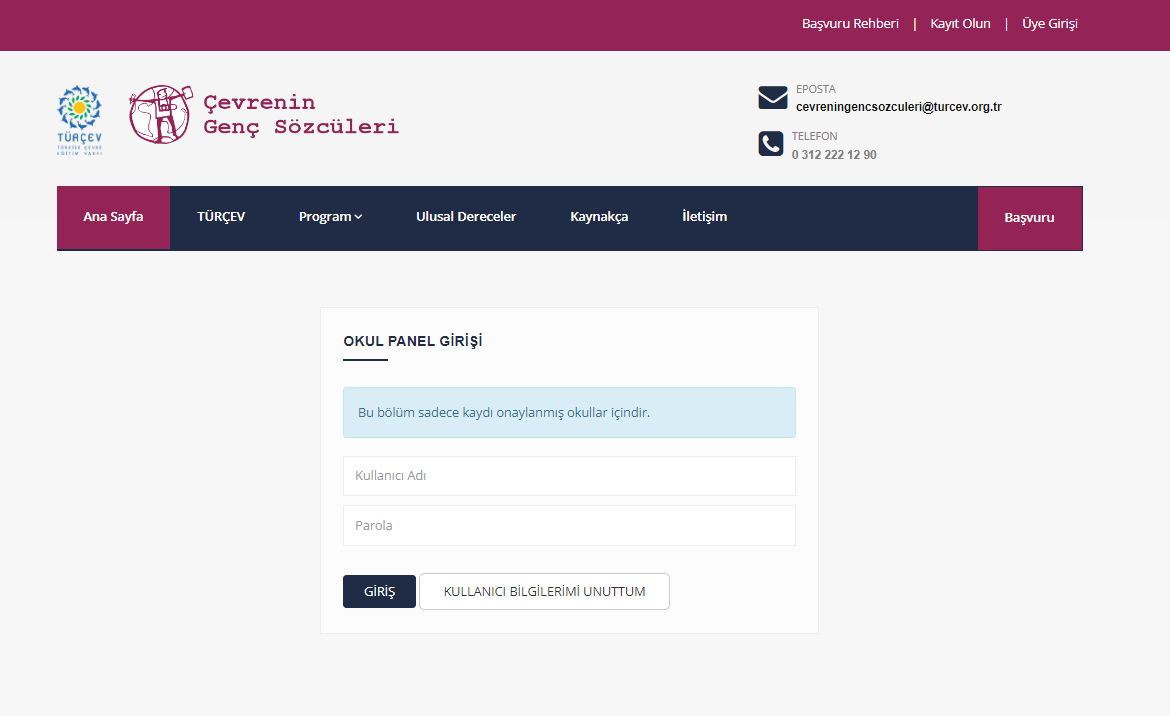 http://www.cevreningencsozculeri.org.tr/giris.aspx
[Speaker Notes: .]
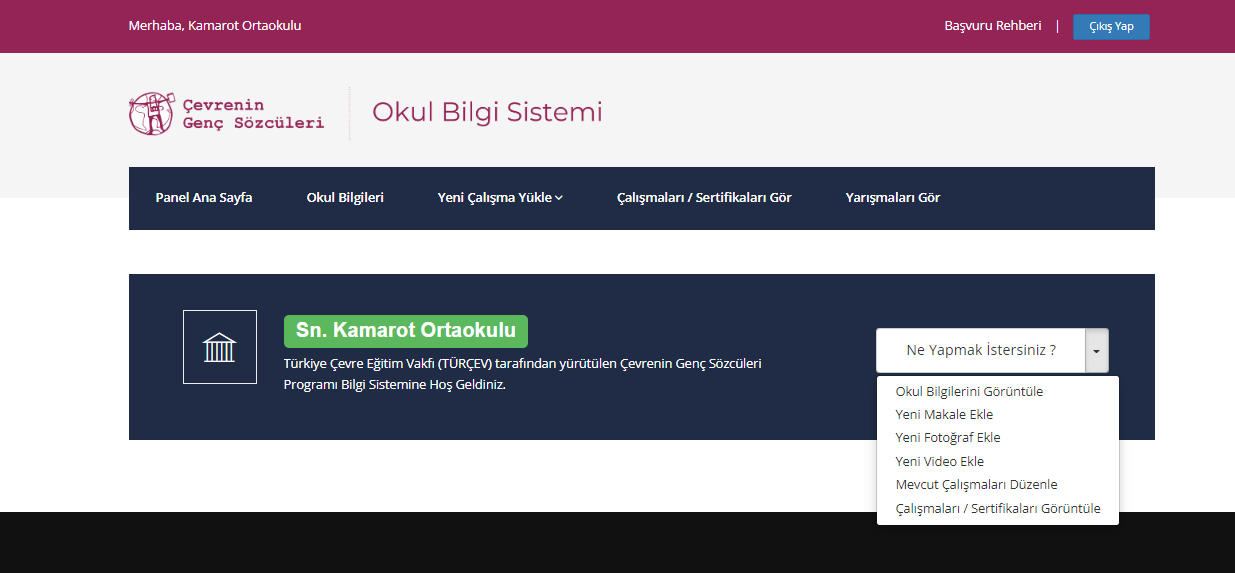 http://www.cevreningencsozculeri.org.tr/giris.aspx
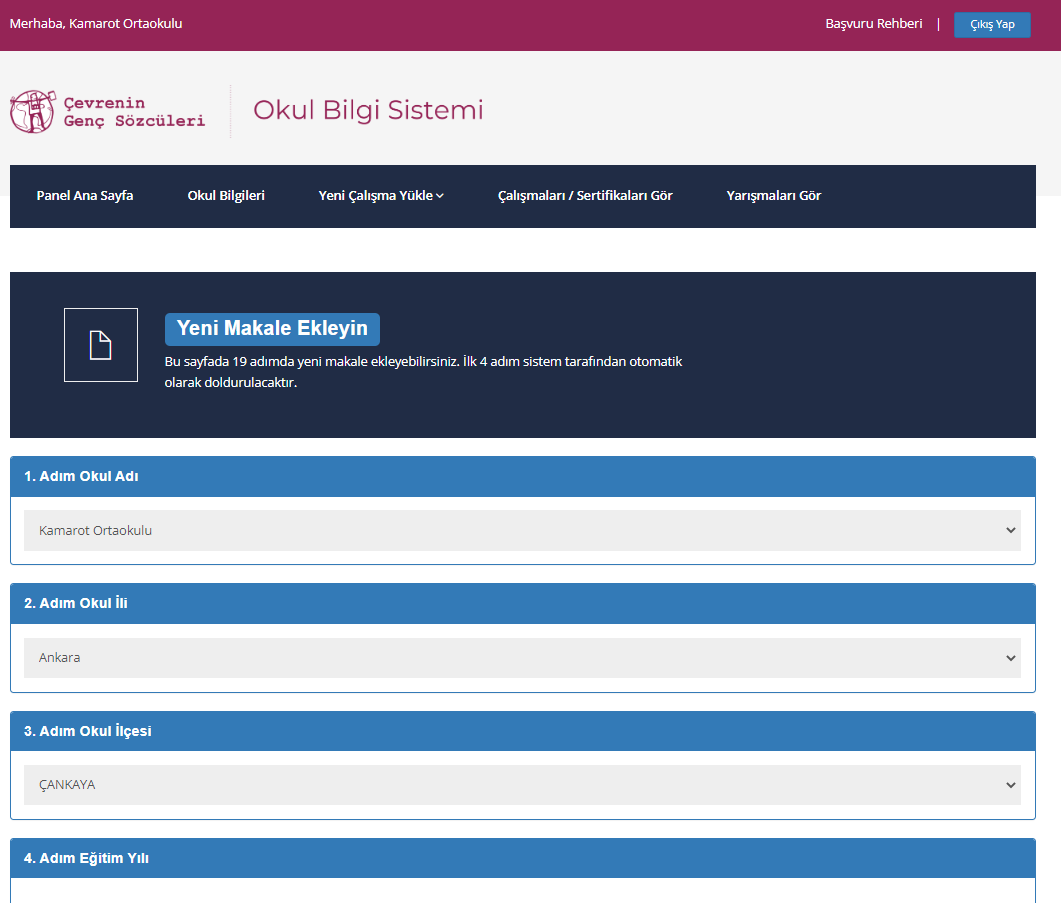 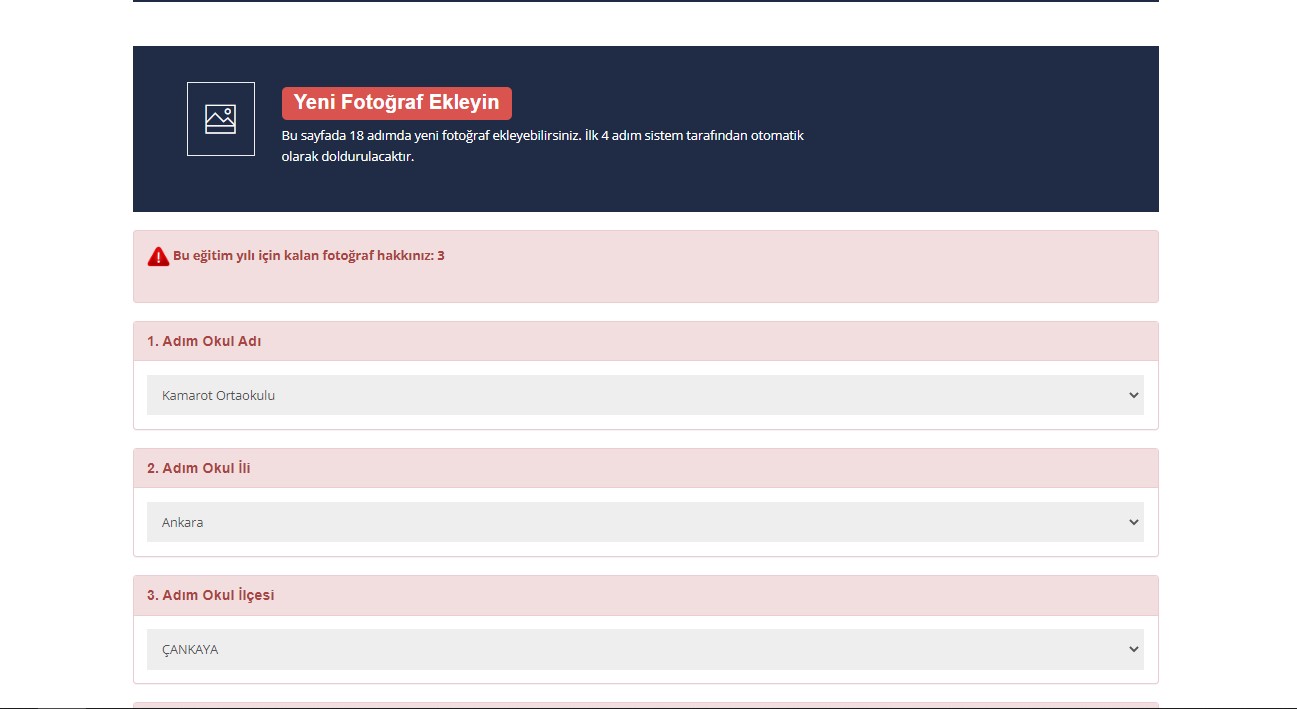 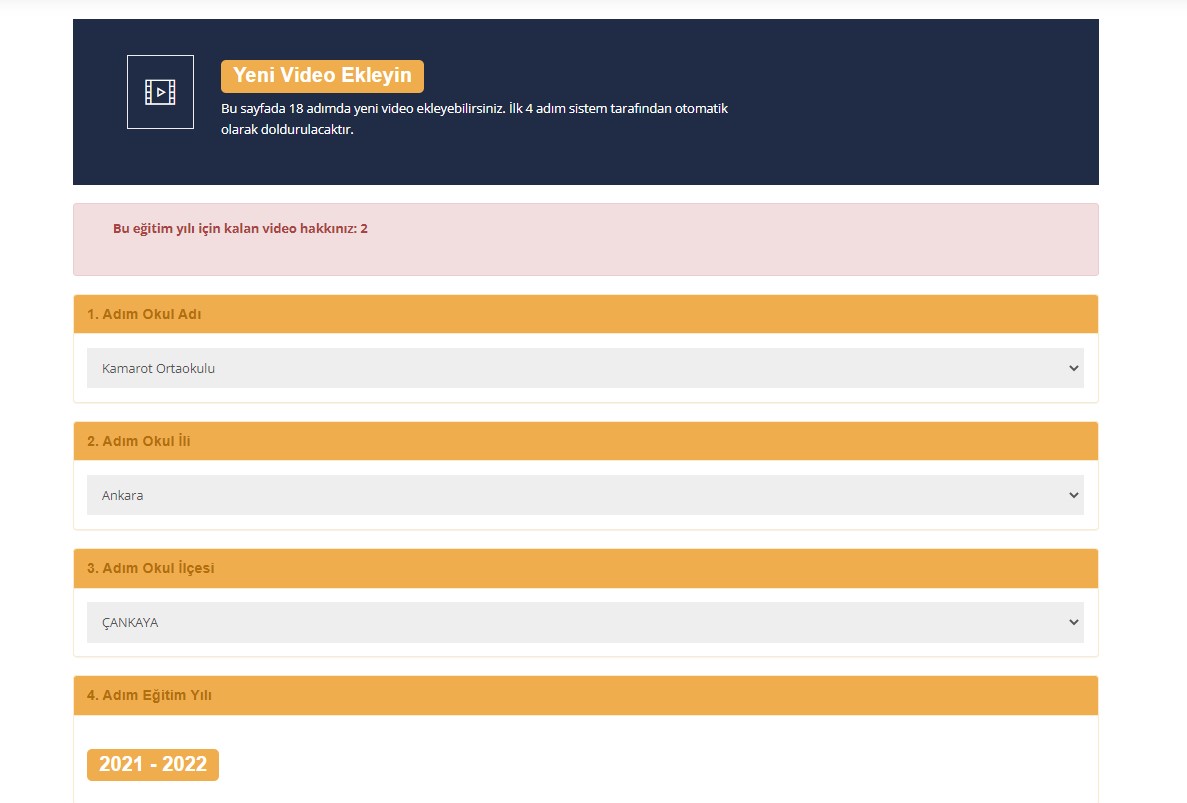 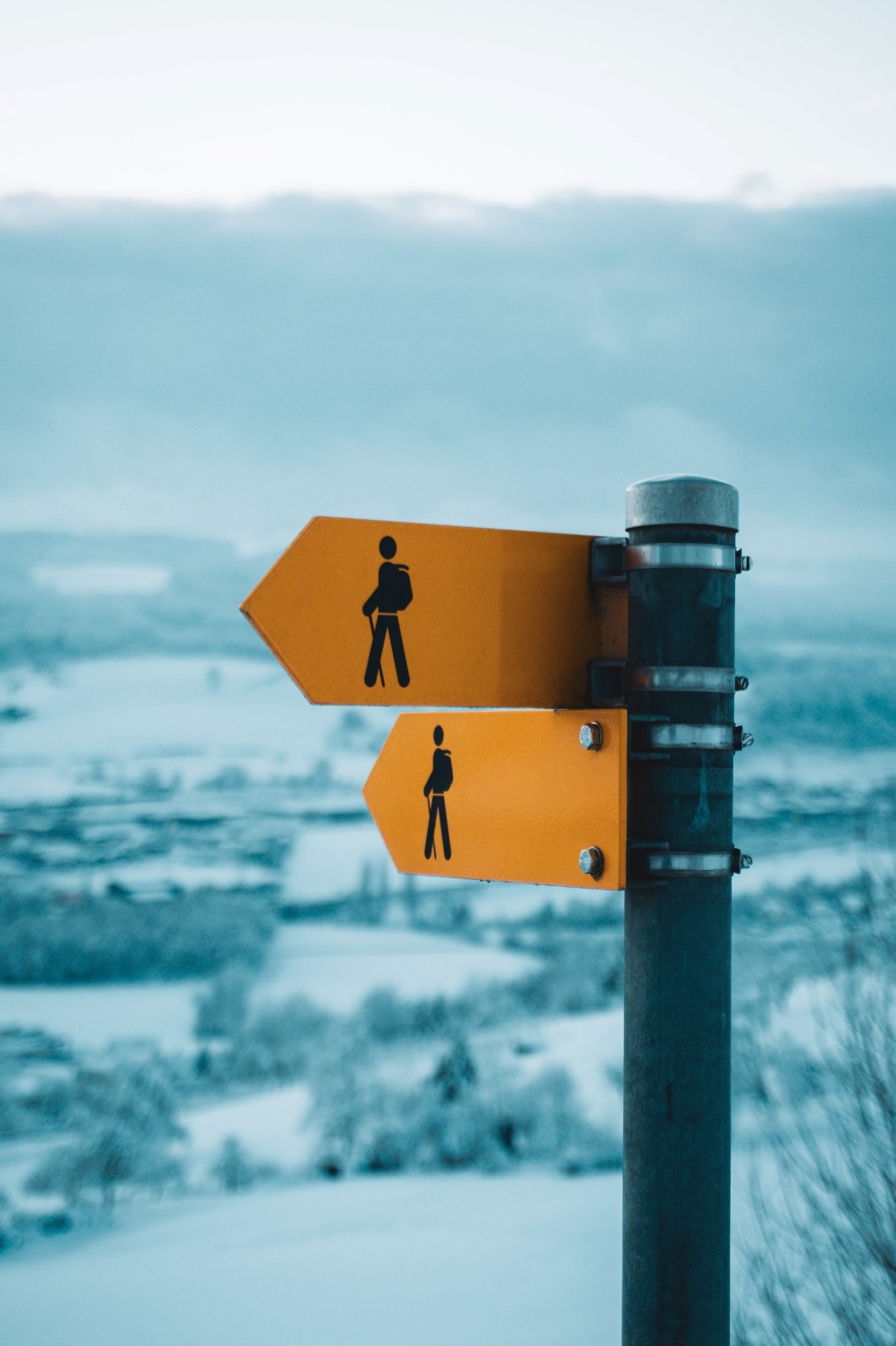 ÇALIŞMA TAKVİMİ VE ÖNEMLİ TARİHLER
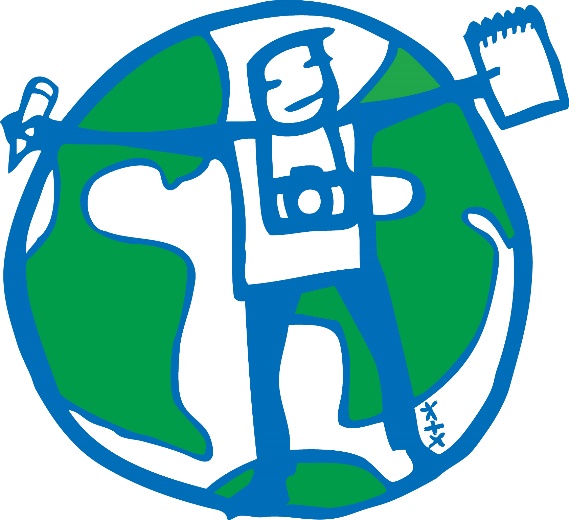 ÇALIŞMA HAZIRLIĞI VE KRİTERLER
Yarışma için çalışma KATEGORİLERİ
YRE Uluslararası Yarışması, üç farklı medya kategorisinden gelen başvuruları kabul eder; makaleler, fotoğraflar ve videolar.

Yarışma Başvuru ve Sayısı
Makale: (11-14 yaş, 15-18 yaş, 19-25 yaş).  (En fazla 1)
Fotoğraf;
Tek Röportaj Fotoğrafı (En fazla 1)
Tek Çevre Kampanya Fotoğrafı  (En fazla 1)
3-5 Fotoğrafın Fotoğraf Hikayesi  (En fazla 1)
Video;
Video Kampanya  (11-14 yaş, 15-18 yaş, 19-25 yaş) (En fazla 1)
Video Röportaj  (11-14 yaş, 15-18 yaş, 19-25 yaş) (En fazla 1)
Uluslararası İşbirliği.
YRE, bu yıl için üç öncelikli konu öneriyor:
İklim değişikliği
Biyolojik Çeşitlilik ve Kaybı
Çevre kirliliği

Bu 3 tema, gelecek on yıl için GAIA20:30 olarak adlandırılan yeni FEE stratejisinin temel stratejisini temsil etmektedir. 

Bu yıl boyunca ek eğitim kaynaklarını FEE Academy kurslarını takip edebilirsiniz.
Yarışmanın kabul kriterlerini karşılamamak, final yarışmasında daha düşük puanlara neden olacaktır. 

Tüm gönderilerin taşıması gereken kurallar için https://www.yre.global/submission-requirements ziyaret ediniz.
MAKALE, VİDEO VE FOTOĞRAF 
KRİTERLER
Makale Yazımı için Kurallar
Format ve Yapı
İngilizcesi 1000 kelimeyi aşmamalı
Başlık 140 harfi geçmemeli
Microsoft Word formatında ulusal koordinatöre gönderilmeli
Alt başlıkları 20 kelimeyi aşmayan 1-3 görüntü (fotoğraf, çizim, grafik vb.) içermeli. Tüm görüntülere kaynak gösterilmeli.
Mutlaka bir giriş kısmı, paragraflarla desteklenen ana konu ve sonuç kısmından oluşmalı. 5N1K yaklaşımı ile (Ne, Nasıl Nerede, Nezaman, Niçin ve Kim) sorularının yanıtlarını içermeli.
Makale
Dürüst ve Yansız Sunum
Olgular, istatistikler ve bilimsel bilgiler güvenilir kaynaklar ile desteklenmelidir.
Alıntılar mutlaka gerçek ve güvenilir kaynaklardan yapılmalıdır. 
Makalede kullanılan kaynaklar dip notunda verilmelidir. Makaledeki alıntılanmış görüntülerin de yazarı/kaynağı verilmelidir.
Makale
Yapıcı ve Kapsamlı bir Bakış
Makalede olası çözümleri vermeden önce konunun farklı yönleri dengeli bir şekilde ele alınmalıdır.
Makalede, çevre bakış açısı ile konunun tarihsel, ekonomik, sosyolojik ve politik yönleri irdelenmelidir.
Makale ele alınan konunun yerel ve küresel olaylarla ilişkisini kurmalıdır.
Makalede, ele alınan çevresel soruna gerçekçi ve yapıcı çözümler sunulmalıdır.
Makale
Bağımsız ve Özgünlük
Makale, içerik ve bakış açısı ile özgün olmalıdır. Yazar, etkileyici ve yaratıcı bir konu seçmiş olabilir ya da konuya alışılmışın dışında farklı bir bakış açısı getirebilir.
Katılımcılar makaleleri için, okul dışında saha çalışması, röportaj ve bilgi toplama işleri yapmış olmalıdır.
Makale
Yayınlama
Katılımcıların, makalelerini en az üç farklı kanal yolu ile paylaşmaları gerekir. Aşağıdaki kanallar yolu ile yayınlandığında toplam 5 puan verilebilir.
Kişisel çevre = 1 Puan (facebook, instagram)
Okul içinde = 1 Puan (facebook, instagram)
Ulusal Koordinatör aracılığı ile = 0,5 Puan
Ulusal Basın (Gazete, TV, Radyo) = 1 Puan
YRE Hub  = 0,5 Puan
Uluslar arası Basın =  1 Puan
Yayın yapıldığına dair belge makale ile birlikte sunulmalı ve linki ya da “Exposure”daki görüntüsü makalenin altında verilmelidir.
Fotoğraf
A. Tek Fotoğrafla Röportaj
Tek Fotoğrafla Röportajın amacı, bir olayı ya da konuyu gerçek ve kesin olarak yakalayan bir fotoğraf ile tüm bir hikayeyi anlatmaktır. Fotoğraf doğal durumu yansıtmalı, özel hazırlanmış bir poz olmamalıdır. Çevre ile ilgili unsurları içermelidir.
  B. Çevre için Kamu Spotu Fotoğrafı
Çevre için Kamu Spotu Fotoğrafı, bir konuda duyarlılığı arttırmak, belli bir değeri ortaya çıkarmak ve olumlu eylem oluşturmak için hazırlanan fotoğraf türüdür. İzleyiciye bir mesaj vermek amacı ile poz verilmiş ya da düzenlenmiş bir fotoğraf olabilir.
Fotoğraf
C. 3-5 Fotoğraflı Öykü (Anlatım)

Çevre konularını, olayları ve olguları izleyicinin daha iyi anlaması  için fotoğraf dizisi ile anlatan bir öykü olarak tanımlanır. 

Fotoğraflı röportaj gibi, bir olayı ya da konuyu gerçek ve kesin olarak yakalayarak bir fotoğraf dizisi ile tüm hikayeyi anlatmaktır.
A. Röportaj Video
Format ve Yapı
Video 3 dakikadan uzun olmamalı. Bu süre yapımcı ve kaynak bilgi dizinini kapsamaz.
Başlık 140 harften fazla olmamalıdır.
YouTube’ a yüklenip adres bilgisi ulusal koordinatöre gönderilmelidir.
Kompozisyon, ses, ışık, renk, netlik ve konu bakımından teknik ve sanatsal olarak nitelikli olmalıdır.
Bir giriş ve sonuç kısımlarının olması önerilir; belgesel ya da röportaj görüşmeleri kullanılabilir; 5N1K yaklaşımı ile (Ne, Nasıl Nerede, Ne zaman, Niçin ve Kim) sorularının yanıtlarını içermeli. Müzik önerilmez.
Video Kayıtta Yapılan Hatalar
Bir belediye Başkanı ile yapılan tek yönlü bir görüşme: 
  Sorular kağıttan okunuyor; başkan ise uzun bir konuşma ile yaptıklarının propagandasını yapıyor. Konu hakkında başka bir görüş alınmamış!

Kayıtlarda ışık ve ses ayarına özen gösterilmemesi sonucu, görüntü kalitesinin düşmesi ve ses düzeyinin kayıttan kayıta değişmesi.
Başkalarına ait çekimlerin kullanılması,
Doğal olmayan ve hızlı anlatımlar; kullanılan alt yazıların net olmaması ve hızlı değişmesi,
[Speaker Notes: İngilizce alt yazı olmadan anlaşılmaması.
Ses denemelerinin yapılması]
B. Çevre için Kamu Spotu Video Kaydı
Çevre konusunda duyarlılığın oluşmasını, belli değerlerin geliştirilmesini ya da  olumlu eylemlerin gerçekleştirilmesini canlandırılmış görüntüler aracılığı ile hedefler.

Kamu spotunun öyküsü, izleyicilere belli bir mesajı vermek amacı ile kurgu şeklinde de olabilir.
ULUSLARARASI İŞBİRLİĞİ
Uluslararası İşbirliği Önerileri
Yaşadığımız deneyimler sonucu, uluslararası ortak çalışmaların başvuruları yalnızca TÜRÇEV’e yapılması kararlaştırılmıştır; olası FEE’ye yapılacak başvurular ise iptal edilecektir.

Böylece formların doğru doldurulması, ileşim bilgileri, kullanılan dil ve yazım hatalarının önceden düzeltilmesi mümkün olabilecektir. Formlarda oluşan hatalar, okul eşleştirme süreci ve sonrasında büyük emek ve zaman kaybına yol açmaktadır.

İşbirliği önkoşulu: “Okullarımızın Uluslararası işbirliği ortağı ile çalışma yapabilmesi için en 2 yıl Çevrenin Genç Sözcüleri Programını yürütmüş olması şartı vardır.”
Uluslararası İşbirliği Önerileri
Ülkelerden birinden bir editör kişi, tüm  araştırmayı/yazımı/editörlük işlemini gözden geçirerek eksiz düzgün  bir hikayenin oluşmasını sağlamalı.
 
Makale için, girişin ilk paragrafında ele alınan konunun ortak çalışma ürünü olduğu açıklanmalı
BAŞARILI BİR ULUSLARARASI İŞBİRLİĞİ İÇİN İPUÇLARI!
Uluslararası İşbirliği unsuru her zaman açık ve anlamlı olmalıdır.;

Ortakların, proje fikrinin tartışılması, görevlerin planlanması, ilerlemeye ilişkin güncellemeler, öğrenilenler ve bulgular üzerine tartışmalar, paydaş görüşmeleri için fikirler, olası çözümler üzerine tartışmalar vb. içeren 5-10 toplantı aracılığıyla en az 2-3 ay boyunca birlikte çalışmalarını şiddetle tavsiye ediyoruz.

Makaleler ve videolar, katılımcıların konu üzerinde nasıl ortaklaşa çalıştıklarını açıklayan bir giriş bölümüne sahip olmalıdır.
BAŞARILI BİR ULUSLARARASI İŞBİRLİĞİ İÇİN İPUÇLARI!
Örneğin;

Öğrenciler bir konuyu farklı ülkeler arasında karşılaştırmak isteyebilir, ancak aynı zamanda süreçlere de bakabilirler, örneğin neden-sonuç, başlangıç-sonuç, üretim-tüketim. Örneğin, bir ülkede bir şeyin üretilmesi başka bir ülkede tüketimine olanak sağlayabilir, bu da başka bir ülkede atık üretir.
BAŞARILI BİR ULUSLARARASI İŞBİRLİĞİ İÇİN İPUÇLARI!
Açık ve kapsamlı bir hikayenin anlatıldığından emin olmak için makale, video veya fotoğraf hikayesine dahil olmayan birinin gönderimi yeniden okumasını önemle tavsiye ederiz.


Nihai yazı sadece iki ayrı çalışmanın birleşimi değil, aynı zamanda bir ana konu üzerinde farklı görüşlerin karşılıklı bağlantısı olmalıdır. 


Mesafeyi bir sorun yerine avantaj haline getirin! Öğrenciler, diğer ülkelerden öğrencilerle çalışarak çok şey öğrenme ve benzersiz bir giriş oluşturma fırsatına sahiptir.
BAŞARILI BİR ULUSLARARASI İŞBİRLİĞİ İÇİN İPUÇLARI!
Ülkelerden birinden bir editör kişi, tüm araştırmayı/yazımı/editörlük işlemini gözden geçirerek eksiz düzgün  bir hikayenin oluşmasını sağlamalı.

Makale için, girişin ilk paragrafında ele alınan konunun ortak çalışma ürünü olduğu açıklanmalı.
Jüri üyeleri , her bir gönderiye , gönderinin kategorisine ilişkin kriterleri ne kadar iyi karşıladığına bağlı olarak bir puan verir. 
Değerlendirme kriterleri için tıklayınız. 

Kriterler beş gruba ayrılır:
Biçim ve Yapı,
Dürüst ve Tarafsız Raporlama,
Yapıcı ve Çok Yönlü Bakış Açısı,
Özgünlük ve Bağımsızlık,
Yaygınlaştırma,
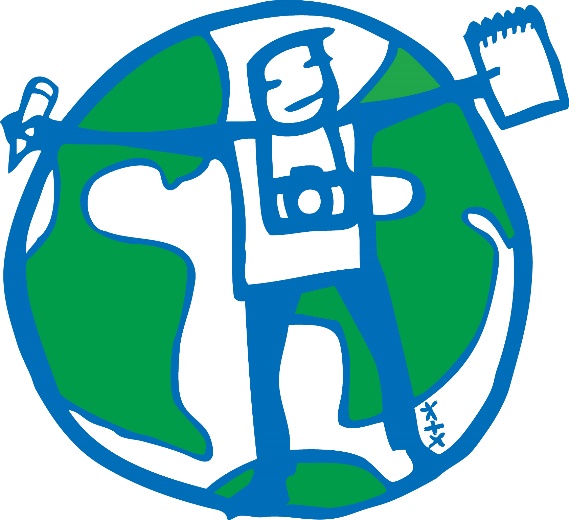 Çalışmaların Yaygınlaştırılması
YAYGINLAŞTIRMA

YRE programının temel bir parçası yaygınlaştırmadır. 

YRE'nin misyonunun, gençlerin topluluklarında gördükleri çevre sorunlarına dikkat çekmeyi teşvik etmektir.
[Speaker Notes: Çalışmanızı başkalarıyla paylaşarak olumlu bir etki yaratabilirsiniz. Yazdığınız bir makale, çektiğiniz bir fotoğraf veya çektiğiniz bir video olsun, insanların dikkatini daha önce bilmedikleri veya düşünmedikleri sorunlara, zorluklara ve çevre sorunlarının çözümlerine çekiyorsunuz.]
YAYGINLAŞTIRMA

Aşağıdaki dört seviye, gençlerin seslerinin duyulması gerektiğini düşündüğümüz yerlerdir: 

Kişisel (Facebook, Instagram, Twitter gibi sosyal medya veya kişisel bir blog aracılığıyla yayınlayın)

Okul Topluluğu (okul gazetesi, web sitesi, sosyal medya aracılığıyla veya okul binasında poster veya el ilanı olarak yayınlayın)
YAYGINLAŞTIRMA

Ulusal Koordinasyon (ülkenizin Ulusal Operatörünün web sitesi veya sosyal medya platformları aracılığıyla yayınlayın) 

Ulusal Medya (radyo, TV veya gazete gibi ulusal medya kanalları aracılığıyla yayın)
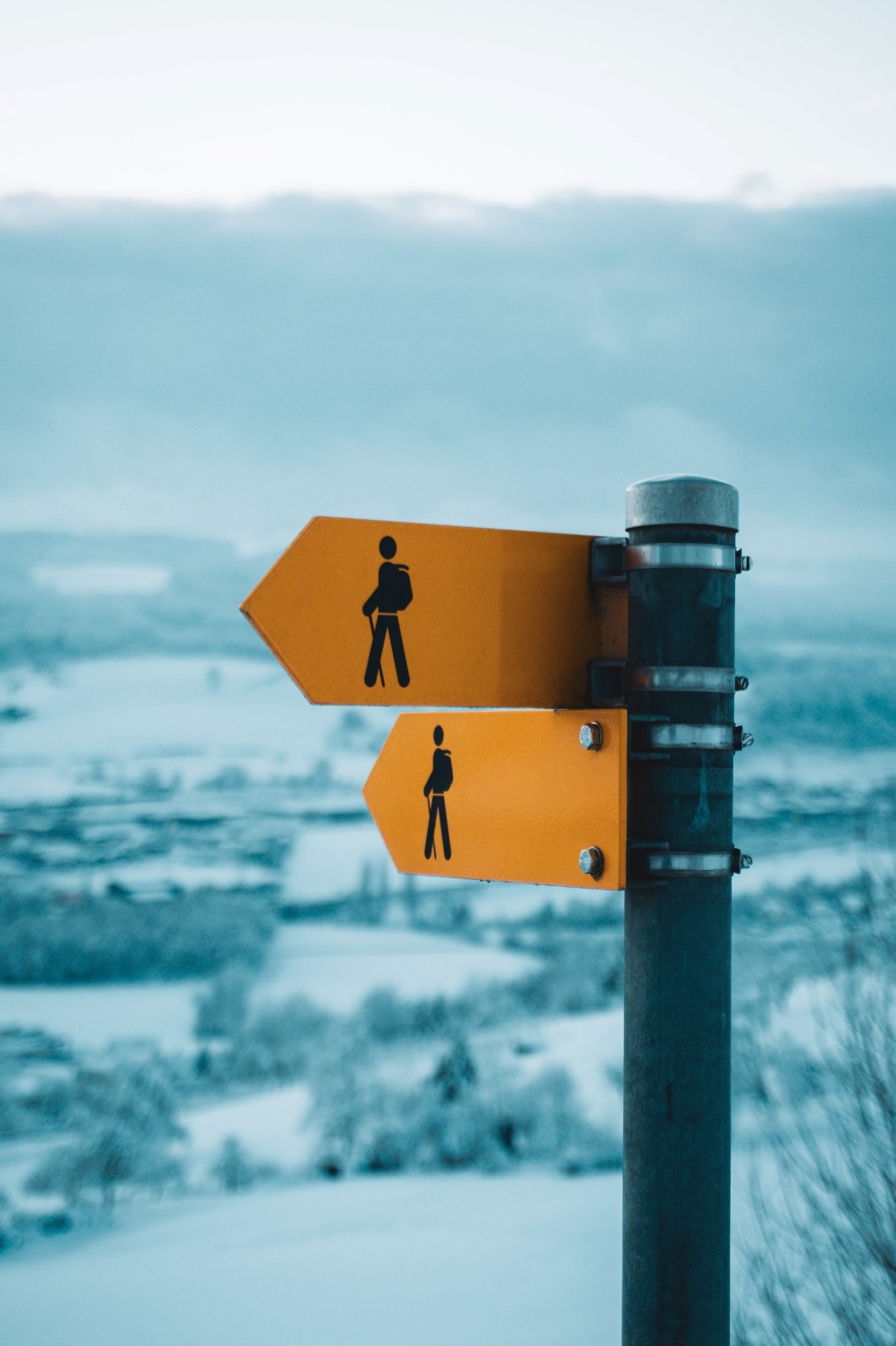 JÜRİ DEĞERLENDİRME NOTLARI
JÜRİ DEĞERLENDİRME NOTLARI
Yayın bilgisi ve yazar künyesi olmaması.
Yazım hataları, son kontrolün yapılmamış olması. 
Powerpoint formatında hazırlanması,
Fotoğrafların alt yazısı ve başlığının eksik olması.
JÜRİ DEĞERLENDİRME NOTLARI
Haber makalesi olarak sunulmaması,

Çevre ile ilgili derleme yazı ürünü olarak sunulması,

Dönem ödevi formatında hazırlanması,
JÜRİ DEĞERLENDİRME NOTLARI
Metin içinde bahsedilen alıntıların kaynakçada bahsedilmemesi,

Makale içerisindeki grafik ve resimlerin adlandırılmaması,
JÜRİ DEĞERLENDİRME NOTLARI
Duyguları aktaran bir yazı olarak hazırlanması,

Çeşitli etkinlikler ve konu ile ilgili görüşmeler yapılmış ancak haber makalesine dönüştürülmemiş. (Öğrenciye nasıl bir çalışma yapması gerektiği tanımlanmamış.)
JÜRİ DEĞERLENDİRME NOTLARI
Videolarda çekim açısının, çekilen kişinin görülmemesi,
Videolardaki sesin video içinde azalıp artması, 
Dış faktörlerin rüzgar, çevre gürültüsü, trafik vb gibi röportaj sesinin duyulmasını engellemesi
Video süresinin aşılması
ÖĞRENCİLER İÇİN:
https://www.yre.global/guides
https://www.yre.global/yre-competition
https://www.yre.global/submission-requirements
https://www.yre.global/assessment-criteria
https://www.yre.global/winning-photos
https://www.yre.global/winning-articles
https://www.yre.global/yre-hub
https://www.yre.global/feedback-jury-2019
YRE Competition 2023, 2nd Place - Single Photo Reportage, 
11-25 years old. By Elizabeth Jade Pace and Zoe Zammit, Sacred Heart College Malta

Nature has an incredible ability to adapt and find a way to survive even in the most challenging conditions. However, this resilience often comes at a significant cost. Malta is an example of how rapid population growth, overdevelopment and loss of habitat have a negative impact on our lives and the islands biodiversity.  

(Malta has a rapidly growing population. Malta’s population grew from 417,432 in 2011 to 519,562 in 2021, that is roughly an increase of 25%. On a more worrying note, Eurostat figures show that between 2000 and 2021, construction activity in Malta shot up by an astronomical 330%. This is leading to the destruction of many natural habitats and rural areas in and around our towns and villages. It is crucial that we take action to protect and preserve the natural world before it is too late.
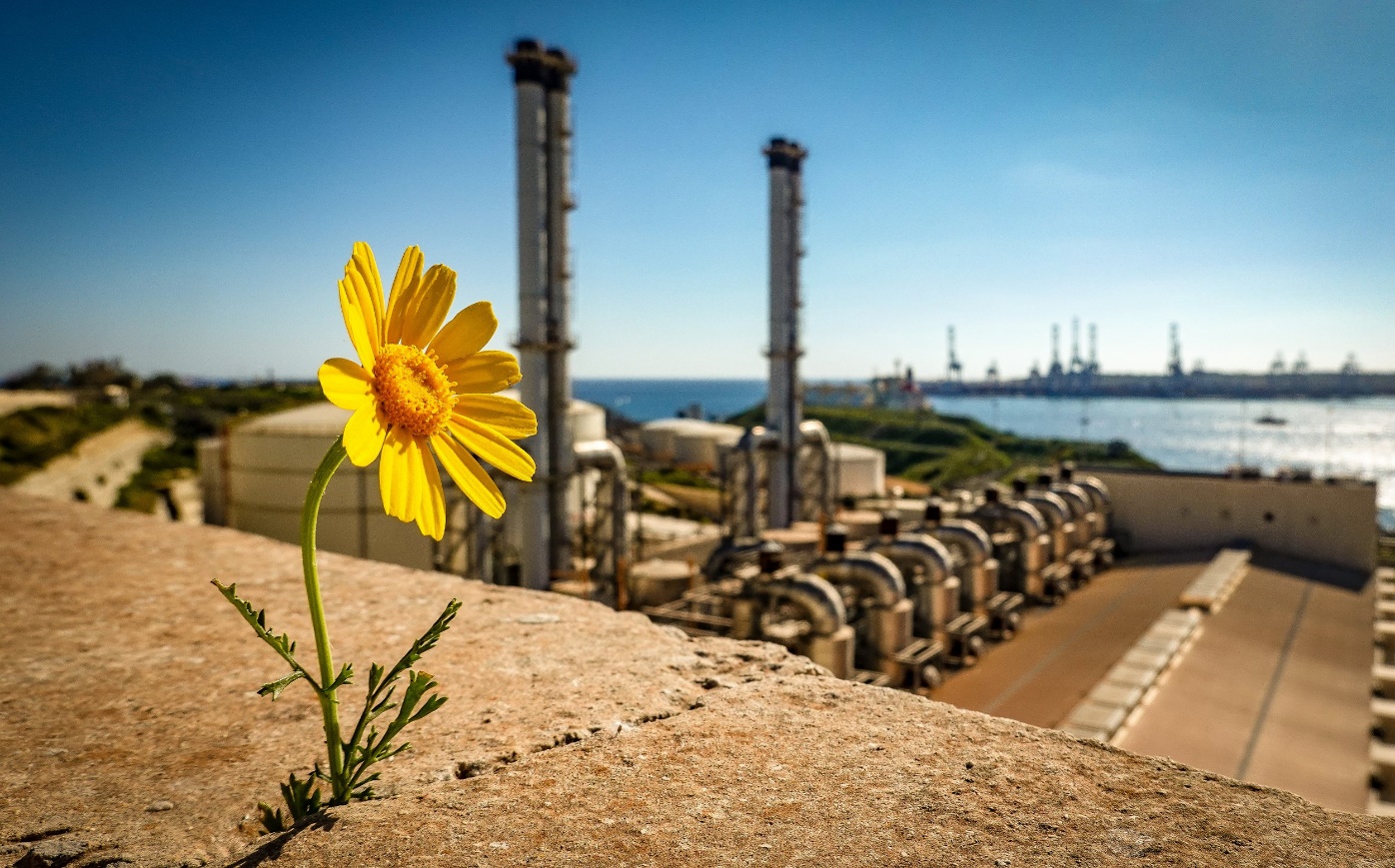 [Speaker Notes: Doğa, en zorlu koşullarda bile uyum sağlama ve hayatta kalmanın bir yolunu bulma konusunda inanılmaz bir yeteneğe sahiptir. Ancak bu esnekliğin çoğu zaman önemli bir bedeli vardır. 
Malta, hızlı nüfus artışının, aşırı gelişmenin ve habitat kaybının yaşamlarımız ve adaların biyolojik çeşitliliği üzerinde nasıl olumsuz bir etkiye sahip olduğunun bir örneğidir.  

(Malta hızla artan bir nüfusa sahiptir. Malta'nın 2011'de 417.432 olan nüfusu 2021'de 519.562'ye, yani yaklaşık %25'lik bir artışa ulaşacaktır. ….)]
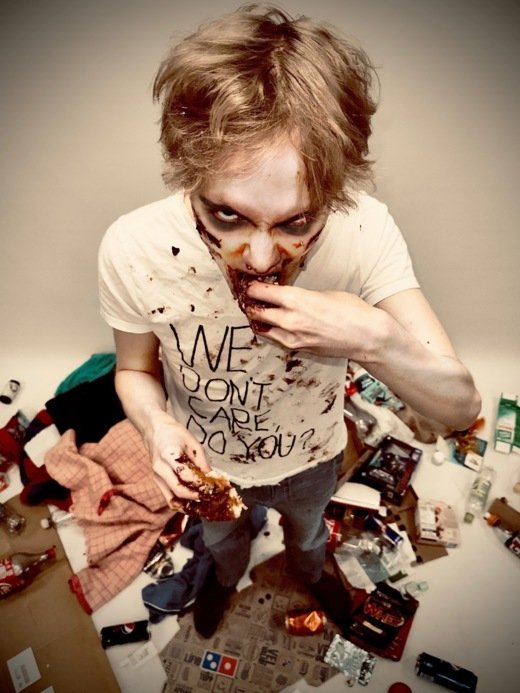 YRE Competition 2023, 1st Place - Single Photo Campaign11-25 years old By Freyr Thors

This project is a photograph where I attempt to display a character that represents the human collective's toxic consumerism. The character displays the collective greed and all humanity's regard for the environment compressed into one being or character.
[Speaker Notes: Bu proje, insan kolektifinin zehirli tüketiciliğini temsil eden bir karakteri sergilemeye çalıştığım bir fotoğraftır. 
Karakter, kolektif açgözlülüğü ve tüm insanlığın çevreye olan saygısını tek bir varlığa veya karaktere sıkıştırılmış olarak gösteriyor.]
YRE COMPETITION 20231ST PLACE - REPORTAGE VIDEO19-25 YEARS OLD
Erinn Liesens tarafından FREA, Berlin'de vegan ve sıfır atıklı bir fırın ve restoran. Sahibi Johannes konsepti açıklıyor ve pasta şefi James bize sıfır atık politikasıyla nasıl çalışabildiklerini gösteriyor!
YRE Competition 2022, shared 2nd Place - Campaign video
15-18 years old
By Julia Cho, Kristine Lee, Irene Kim, Peter Lee, Junho Choi

Our video, “Digital Pollution”, is related to the Sustainable Development Goal #12, which is “Responsible Consumption and Production”. As our video addresses the issue of digital pollution, while also informing the viewers of its effects, it raises awareness on how to be more responsible when consuming digital media. Additionally, it proposes multiple solutions for this problem of digital pollution and mentions how we can reduce the amount of CO2 emissions as well
[Speaker Notes: "Dijital Kirlilik" adlı videomuz, Sürdürülebilir Kalkınma Hedefi #12 olan "Sorumlu Tüketim ve Üretim" ile ilgilidir. 
Videomuz dijital kirlilik konusunu ele alırken, aynı zamanda izleyicileri etkileri hakkında bilgilendirerek, dijital medya tüketirken nasıl daha sorumlu olunabileceği konusunda farkındalık yaratmaktadır. 
Ayrıca, bu dijital kirlilik sorunu için birden fazla çözüm önermekte ve CO2 emisyon miktarını nasıl azaltabileceğimize de değinmektedir.]
WEB SİTESİ VE SOSYAL MEDYA HESAPLARI
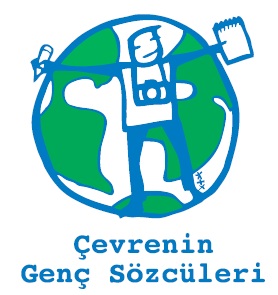 http://www.cevreningencsozculeri.org.tr
https://linktr.ee/cevreningencsozculeri
https://www.facebook.com/CevreninGencSozculeri
https://www.instagram.com/yre.turkey/
https://www.youtube.com/channel/UCNyJaJ__4yRxaGnw8rB9lYg
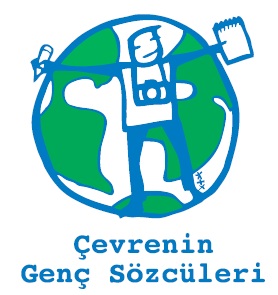 Katıldığınız için çok teşekkürler,
Soru ve önerileriniz için
cevreningencsozculeri@turcev.org.tr
tarimci@eng.ankara.edu.tr
Adreslerinden iletişime geçebilirsiniz.